ASTR 2310 General Astronomy I
Professor Mike Brotherton
Ryden & Peterson Chapter 1 
celestial sphere and celestial coordinates; celestial motions;  time; connecting celestial and terrestrial coordinates; calendars; sample problems
Celestial Sphere
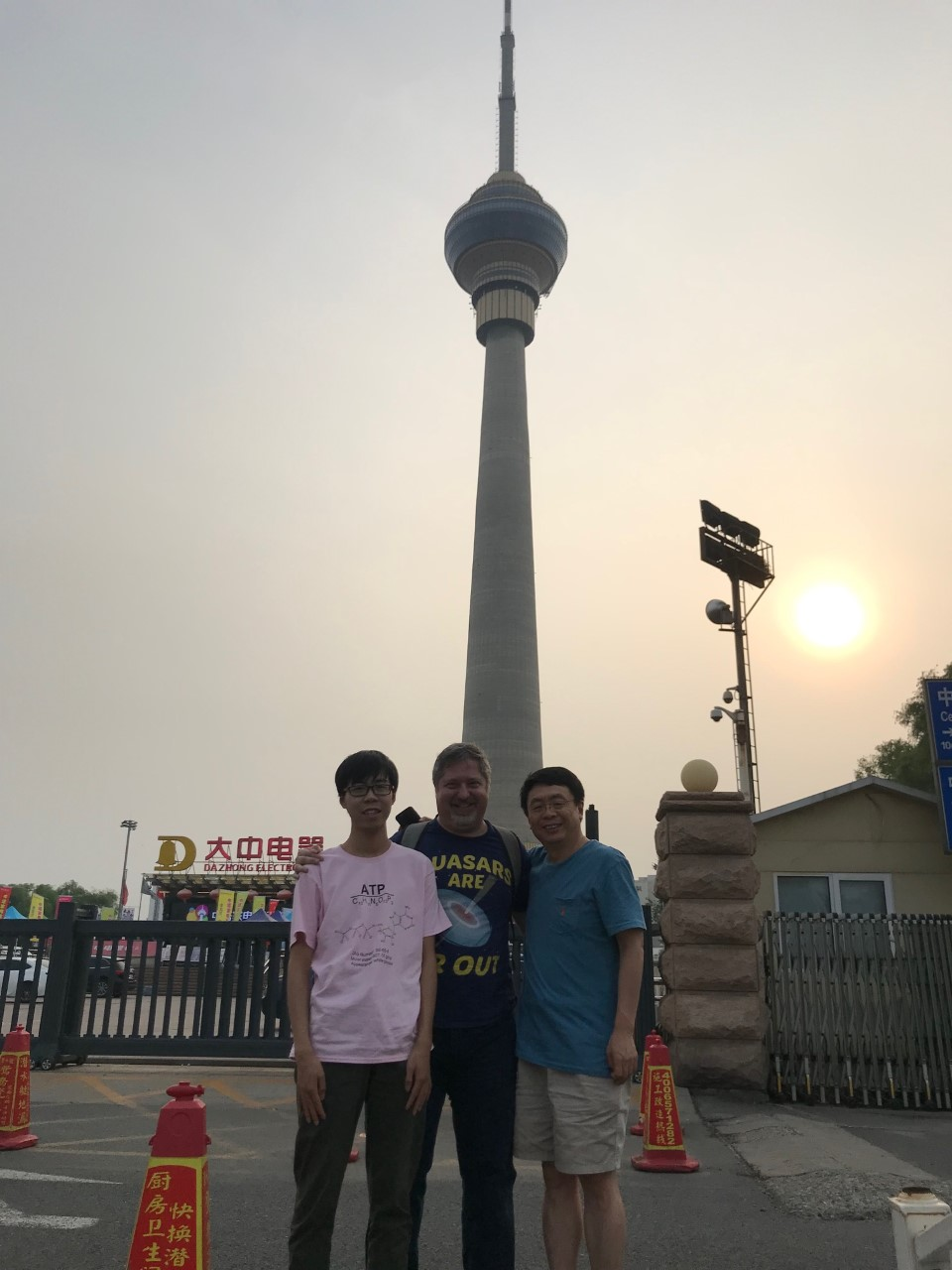 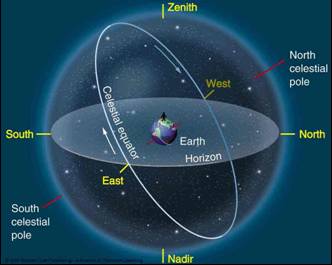 Celestial Sphere: Intro Video (Launch Pad Astronomy, Christian Ready, 8min)
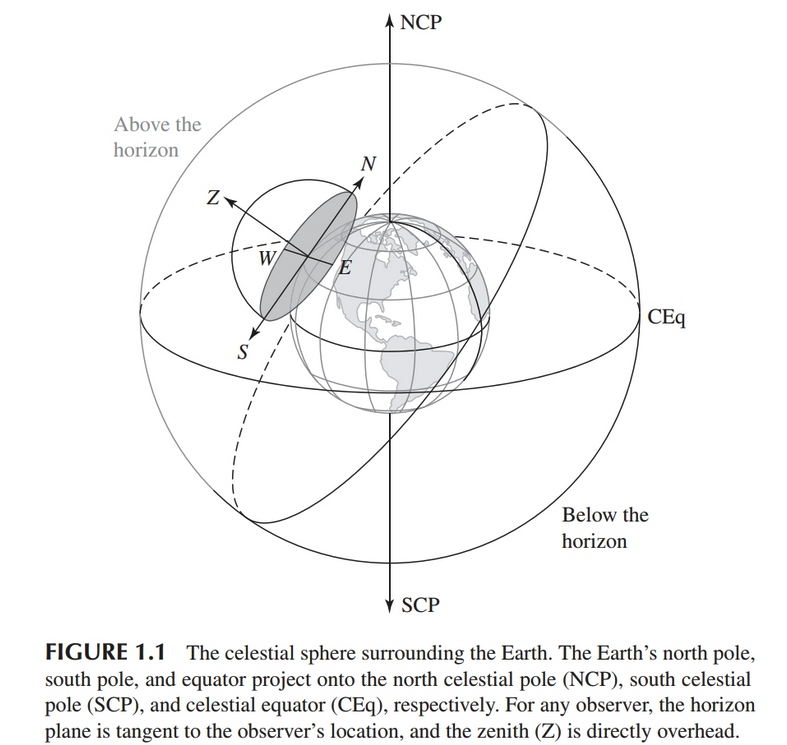 Celestial Sphere – from different locations on Earth
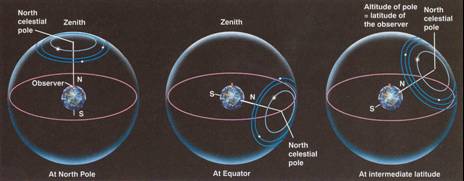 Celestial Sphere – Stellar motions, 
horizon in northern hemisphere
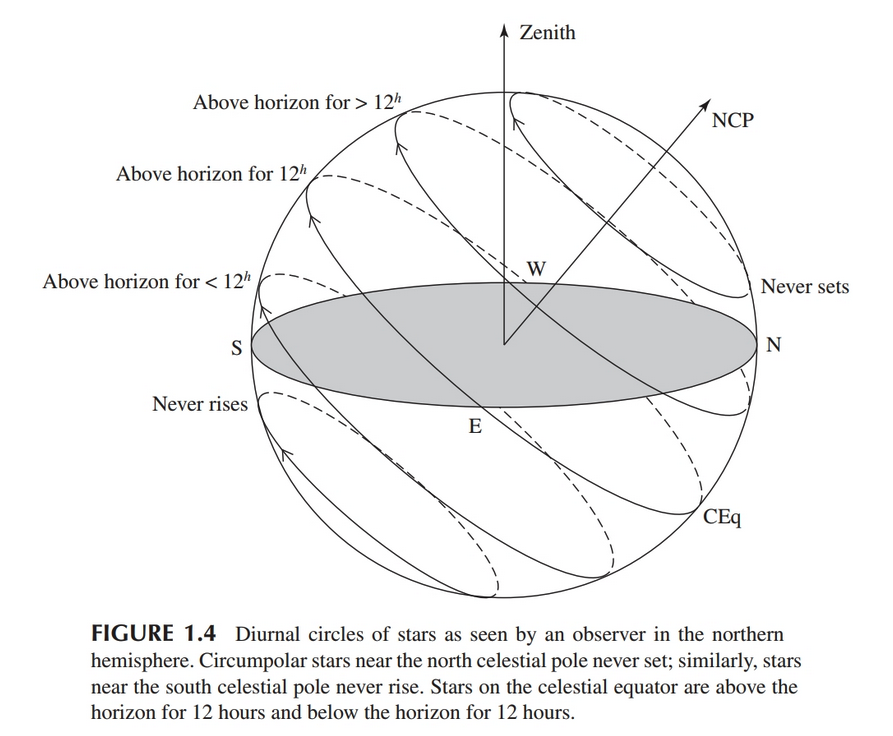 Stars will rise in the east, set in west…
Celestial Sphere – as seen from mid north latitude
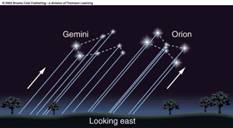 Circumpolar stars, long exposures
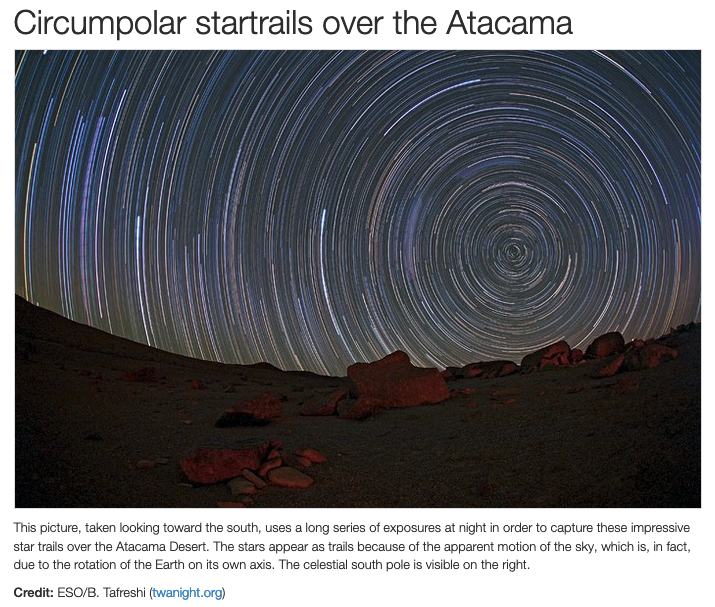 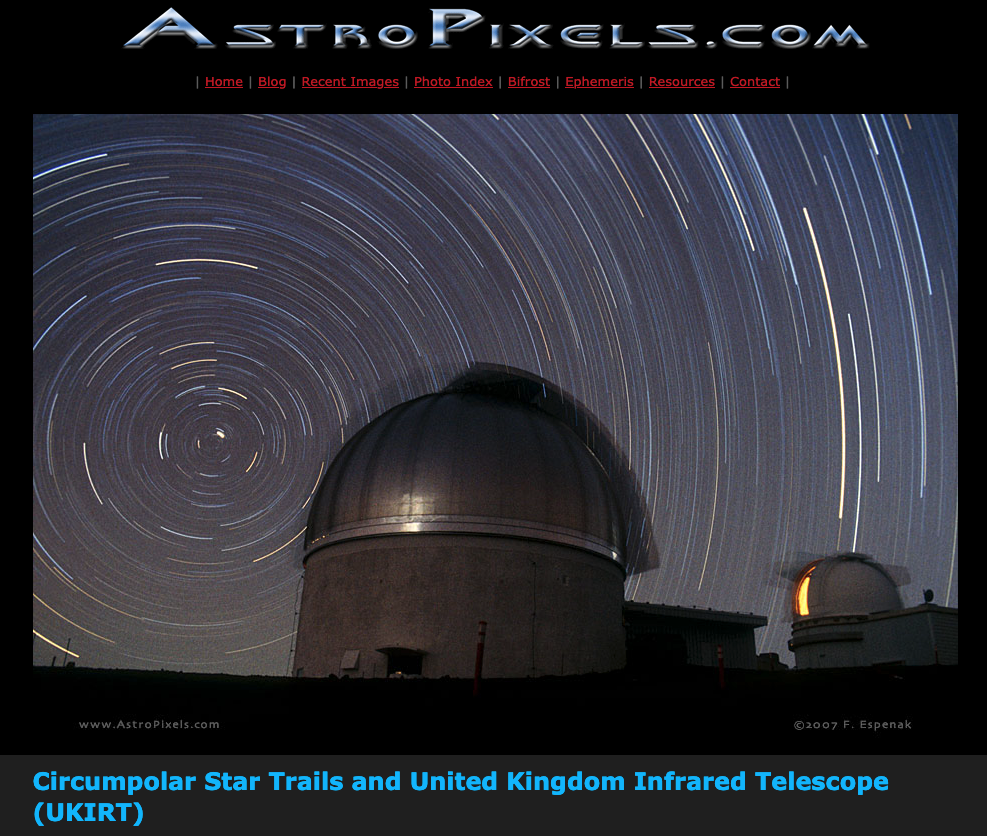 Coordinates using the Celestial SphereIntro Video (Launch Pad Astronomy, 4 min)
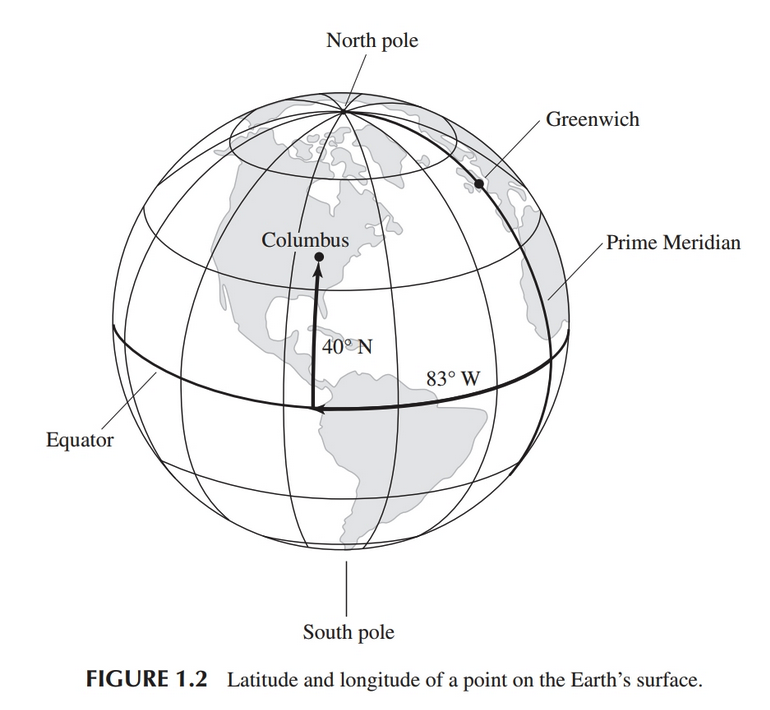 Coordinates
Right Ascension and Declination
Hours and/or degrees, degrees
Hour Angle or HA
References for declination: poles, equator
Reference for RA: Greenwich

Also Altitude, Azimuth coordinates possible
Coordinates on the Celestial Sphere
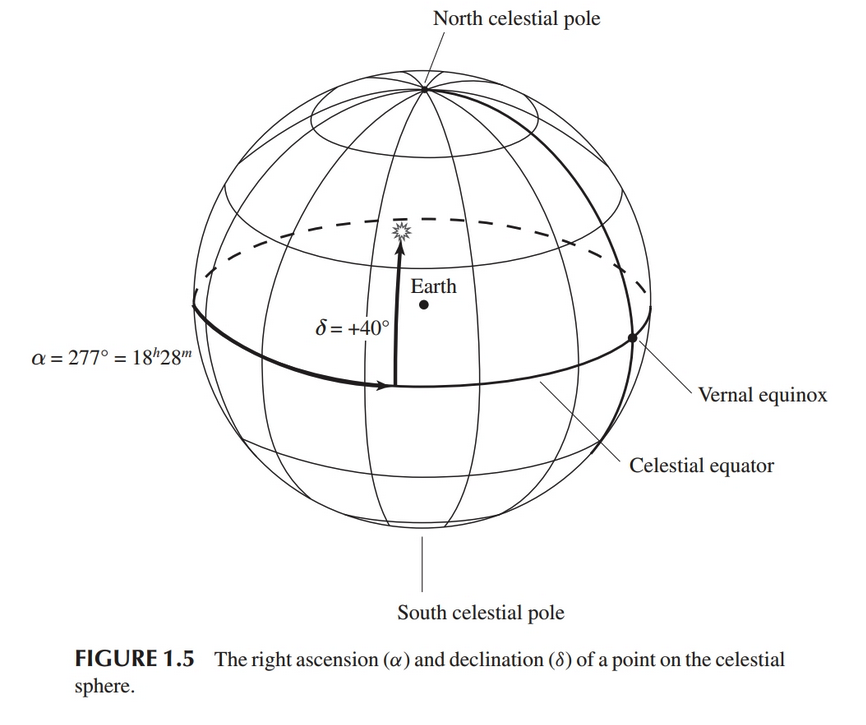 Celestial Sphere – sun and special times
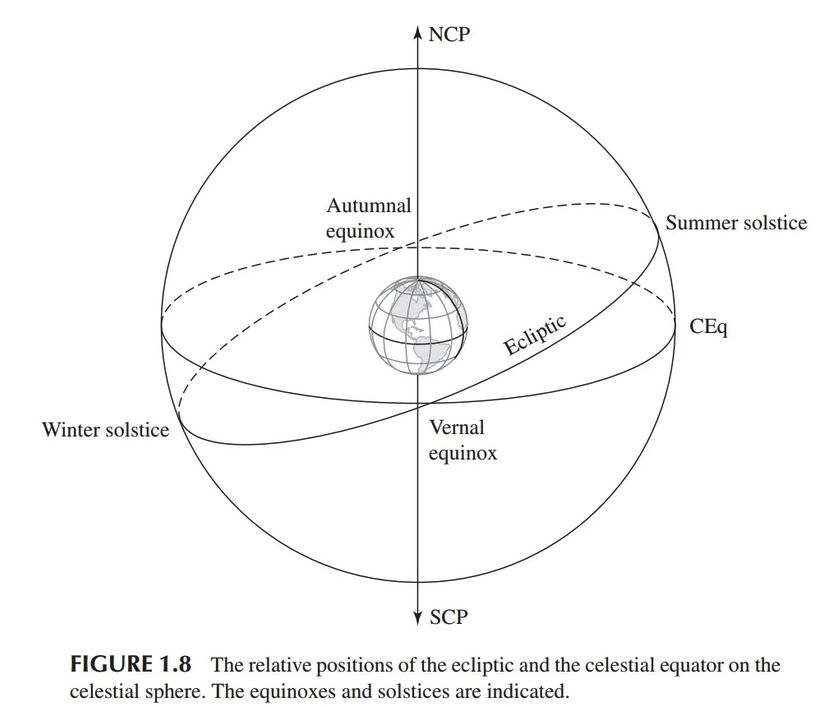 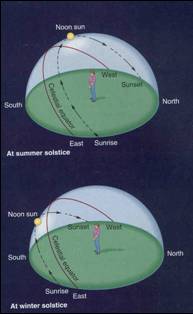 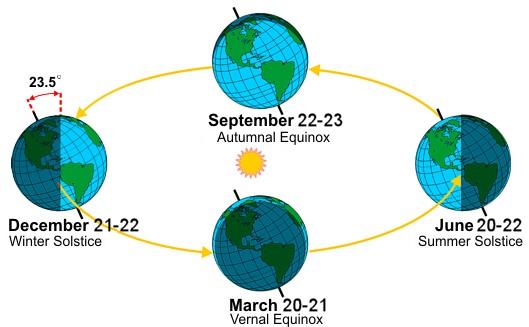 Annual Cycle
Reference: Vernal Equinox
RA is measured in hours 
eastward (positive) from 
vernal equinox
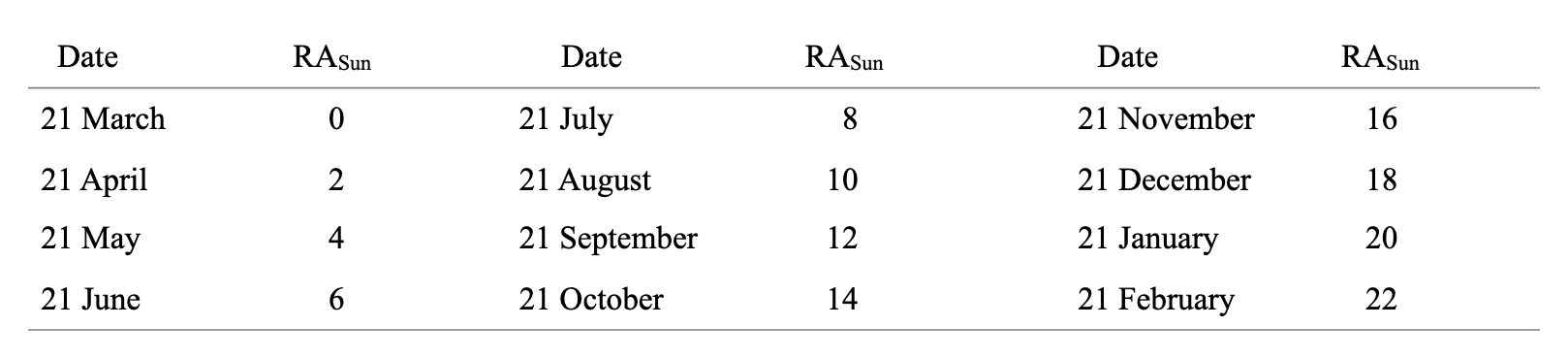 The Sun can be circumpolar
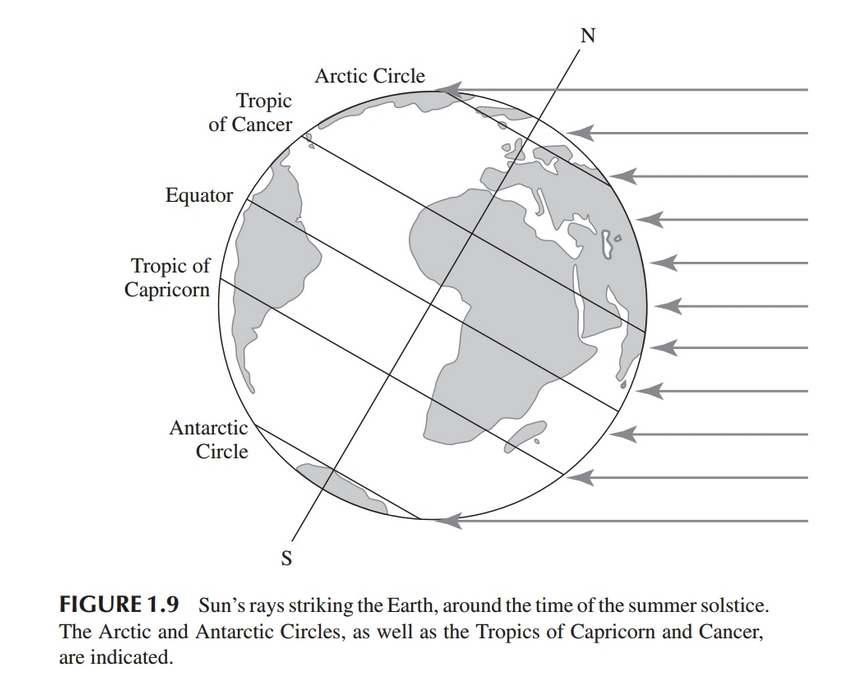 Similar textbook figure shared on Facebook…
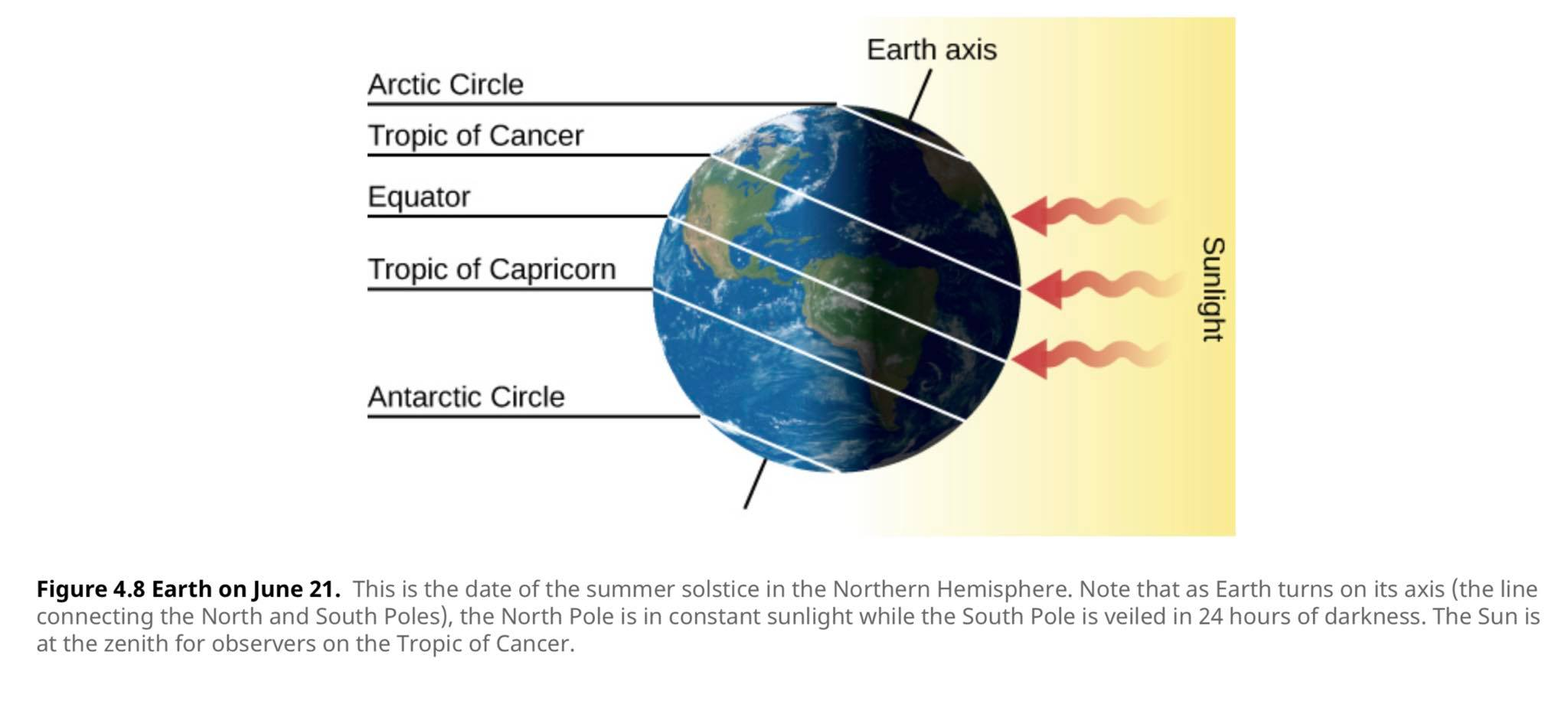 Precession of the Equinoxes (why?)
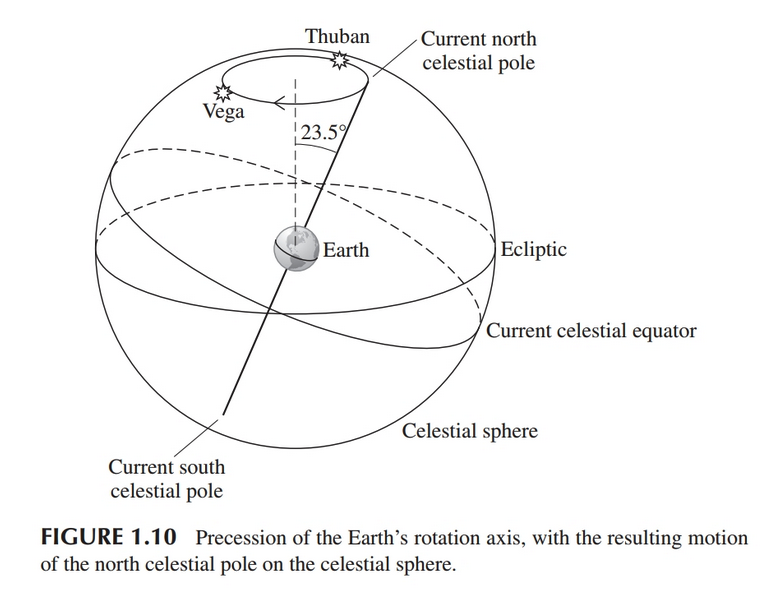 North star and coordinates
Epochs (e.g., B1950, J2000)
50.3 arcseconds per year
How long for a full circuit?
Let’s calculate it!
Some Useful Resources
Simbad for object information and coordinates (outside solar system!)

Jskycalc and other helpful codes real observers use at the telescope

The Sky Live for the solar system, issues tracking solar system objects
Time
Time zones 
UTC (Universal Time Coordinated)

LST or Local Sidereal Time
LST = HA + RA
Objects with RA=LST are transiting across meridian
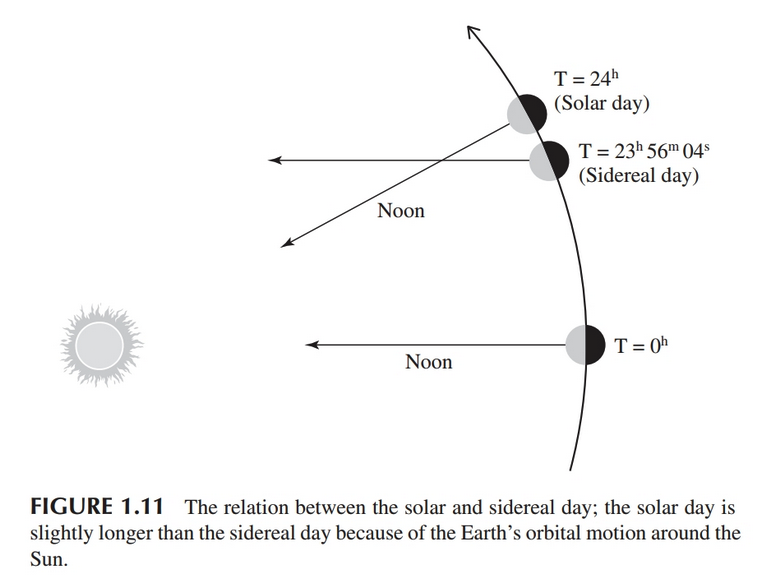 Time: The Day
Time
Solar/Sidereal Time
24 hours vs. 23:56?
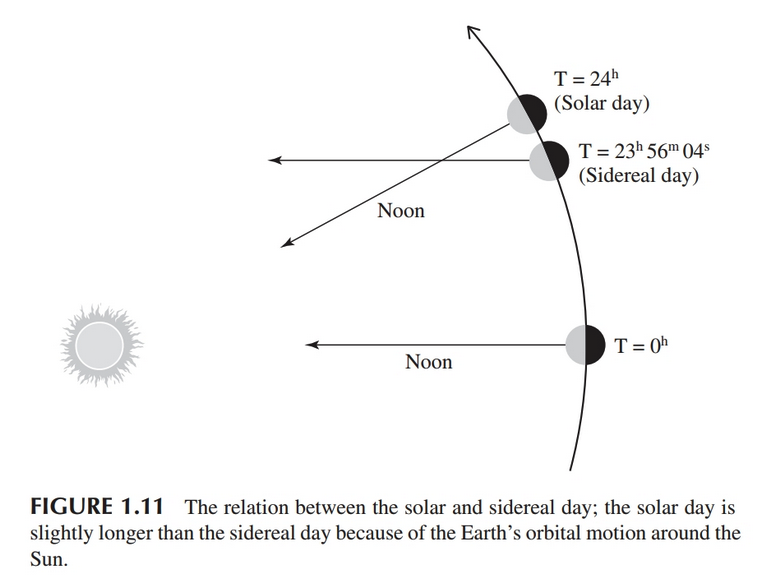 Time: The Day
Time
Solar/Sidereal Time
24 hours vs. 23:56?
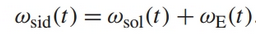 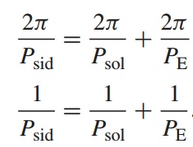 Time: The Day and the equation of time
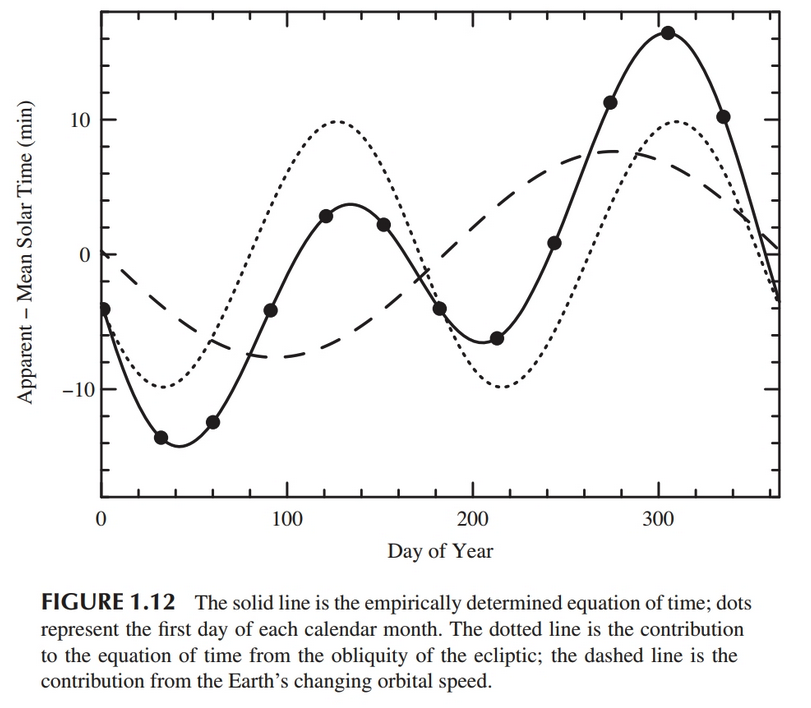 Earth’s orbit not a circle, so there’s a mismatch between uniform clocks and solar time (e.g., sundial)
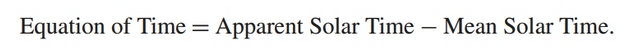 Analemma
Why does the sun’s position same time daily vary?
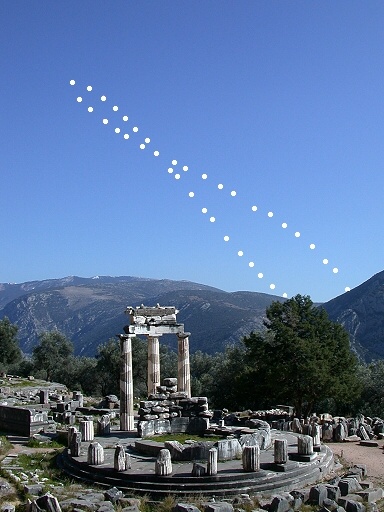 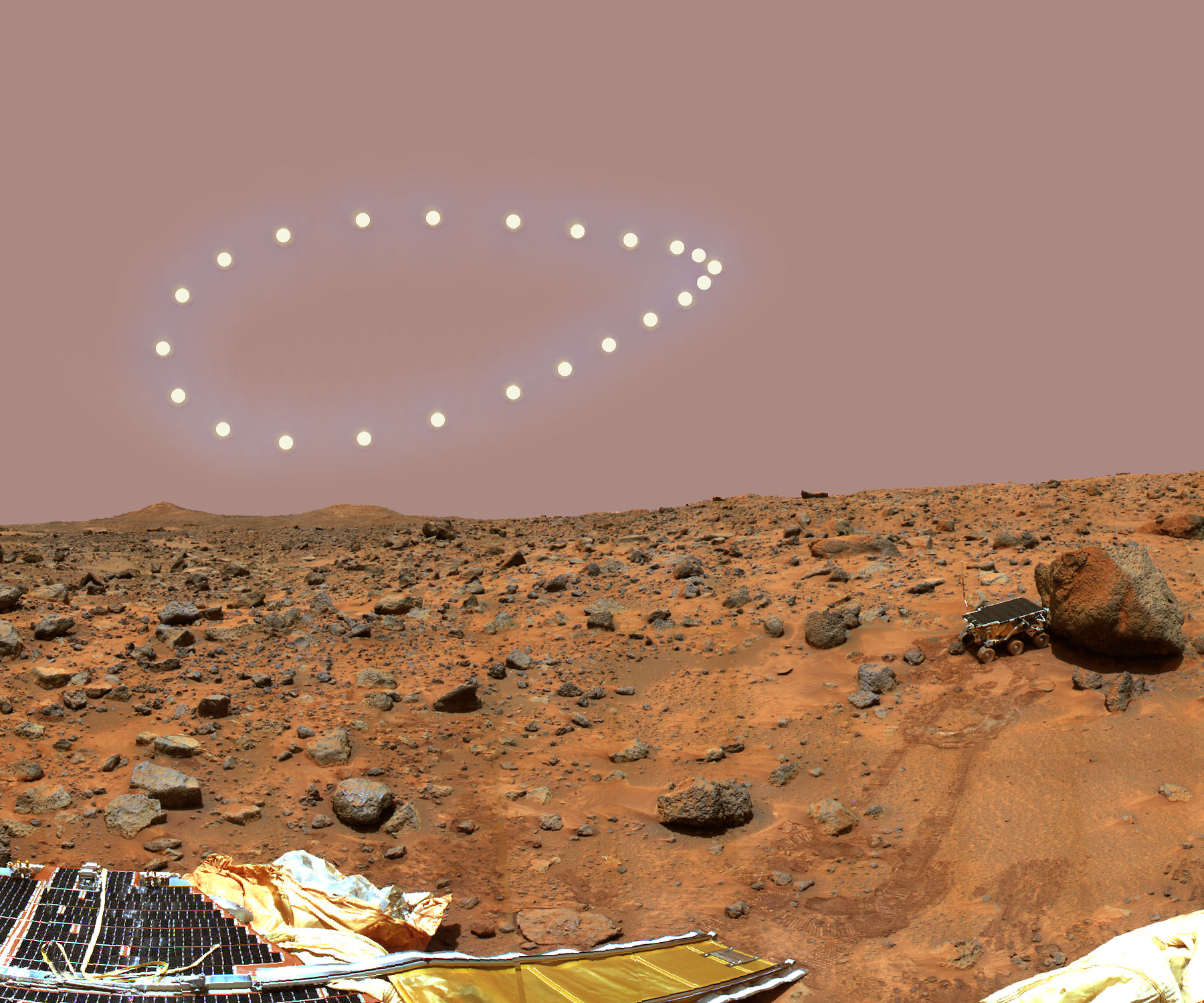 Also a nice video of the process from Edmonton, not too far from us in the grand scheme of things.  Two minutes.
Vocabulary Review
Horizon, horizon circle
Zenith/nadir
Constellations (colloquial, asterisms, 88 regions of sky, Zodiac)
Prime meridian, zenith meridian
North/south celestial poles, celestial equator
Right ascension (RA, ⍺) and Declination (Dec, 𝛿)
Diurnal circles
Hour Angle
Ecliptic and its obliquity
Equinoxes and solstices 
Precession (of equinoxes)
Solar vs. Sidereal Time, Equation of Time
Local sidereal time (LST)
Analemma
ASTR 2310
Example Problem
You have access to a large telescope in the last week of September.  You have targets in the constellations of Virgo and Pisces.  Which do you observe and why?
ASTR 2310
Example Problem
You have access to a large telescope in the last week of September.  You have targets in the constellations of Virgo and Pisces.  Which do you observe and why?
First, you need to know the R.A. For these constellations.  I have resources, but google works ok.  Virgo is 13 hours, and Pisces is 1 hours.
ASTR 2310
Example Problem
You have access to a large telescope in the last week of September.  You have targets in the constellations of Virgo and Pisces.  Which do you observe and why?
First, you need to know the R.A. For these constellations.  I have resources, but google works ok.  Virgo is 13 hours, and Pisces is 1 hours.
Now you need to know which is in the sky at night this time of year.
ASTR 2310
Example Problem
You have access to a large telescope in the last week of September.  You have targets in the constellations of Virgo and Pisces.  Which do you observe and why?
First, you need to know the R.A. For these constellations.  I have resources, but google works ok.  Virgo is 13 hours, and Pisces is 1 hours.
Now you need to know which is in the sky at night this time of year.
Vernal equinox defines 0 hours R.A.  The sun is there in March.  In September (autumnal equinox) the sun is at 12 hours.  So Virgo is the same direction as the sun.  Pisces is up at night.
ASTR 2310
Example Problem
The bright star Mintaka is close to the Celestial Equator.  Amateur astronomers use it to measure the “field of view” of their telescopes, by letting the star drift through and timing how long it takes.  How long does it take for Mintaka to drift through a 1 degree field of view?
ASTR 2310
Example Problem
The bright star Mintaka is close to the Celestial Equator.  Amateur astronomers use it to measure the “field of view” of their telescopes, by letting the star drift through and timing how long it takes.  How long does it take for Mintaka to drift through a 1 degree field of view?
First, on the equator means simpler.  The stars move 360 degrees per sidereal day, or 15 degrees per sidereal hour.
ASTR 2310
Example Problem
The bright star Mintaka is close to the Celestial Equator.  Amateur astronomers use it to measure the “field of view” of their telescopes, by letting the star drift through and timing how long it takes.  How long does it take for Mintaka to drift through a 1 degree field of view?
First, on the equator means simpler.  The stars move 360 degrees per sidereal day, or 15 degrees per sidereal hour.
Or 1/15 of a sidereal hour to move 1 degree.
ASTR 2310
Example Problem
The bright star Mintaka is close to the Celestial Equator.  Amateur astronomers use it to measure the “field of view” of their telescopes, by letting the star drift through and timing how long it takes.  How long does it take for Mintaka to drift through a 1 degree field of view?
First, on the equator means simpler.  The stars move 360 degrees per sidereal day, or 15 degrees per sidereal hour.
Or 1/15 of a sidereal hour to move 1 degree.
Remember to convert sidereal time to solar time (the solar day is 24 hours while the sidereal day is 4 minutes shorter).